14.10.2022
Odborná praxe - Vojenské lezení
Slaňování
1
Odborná praxe - Vojenské lezení
Cíl: 
Didakticky a metodicky vést výukovou hodinu překonávání vertikální překážky slaňováním

Průběh:	
příprava písemné přípravy a metodického listu
slanění pomocí technických pomůcek
improvizovaná slanění 
slanění přes uzel
slanění s přestupem z lana na lano
2
Odborná praxe - Vojenské lezení
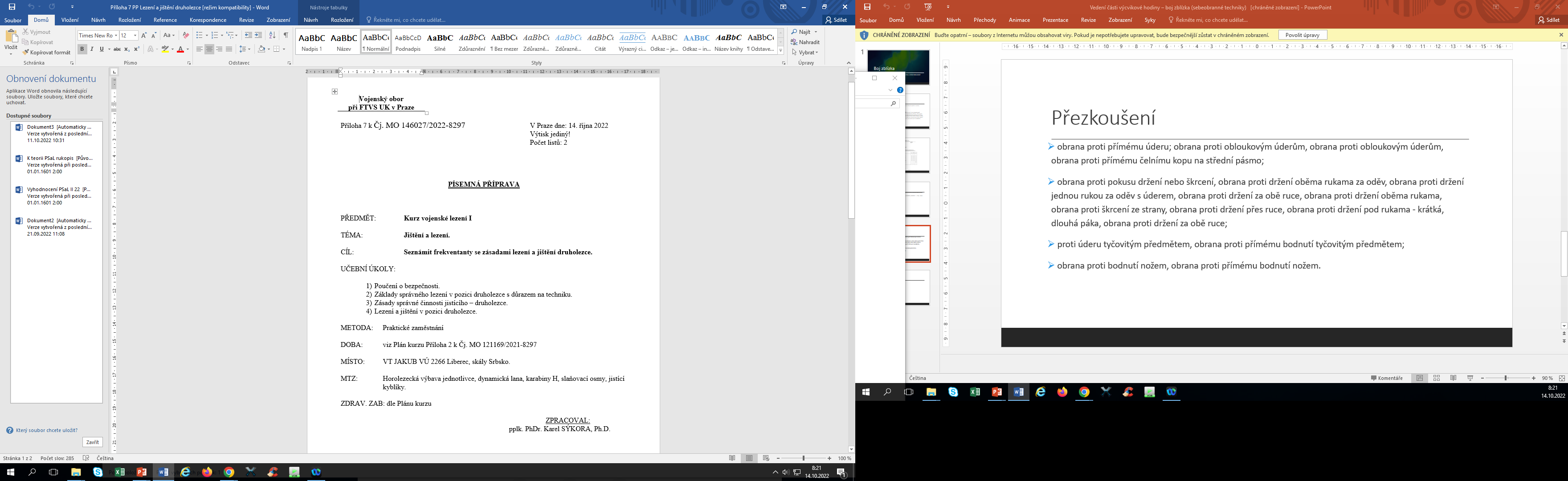 3
Odborná praxe - Vojenské lezení
Slanění s technickými pomůckami: procvičování slaňování pomocí slaňovací osmy, půllodního uzlu, reversa, Gri-gri apod. Slanění se provádí sebejištěním nebo jištěním zespodu

Improvizovaná slanění: procvičování improvizovaných slanění (bokem, křížový sed, Dullfer). Jištění nezávislým lanem

Slaňování: procvičování slaňování s překonáním překážky (uzel) a přestupem z lana na lano
4
Literatura:
MICHALIČKA Vladimír a kol. Speciální tělesná příprava Vojenské lezení. Praha VO FTVS UK 2019.

FRANK Tomáš a kol. Horolezecká abeceda. Praha Epocha 2009.

Austrian armed forces field manual. Military mountain training. Vienna Federal ministry of defence and sport 2014.

MICHALIČKA Vladimír a kol.  Výukové DVD vojenské lezení. Praha: AWT s r.o./ X-treme video 2009.
5
14.10.2022
děkuji za pozornost
6